NEW Prepare a Case for Sentence Service
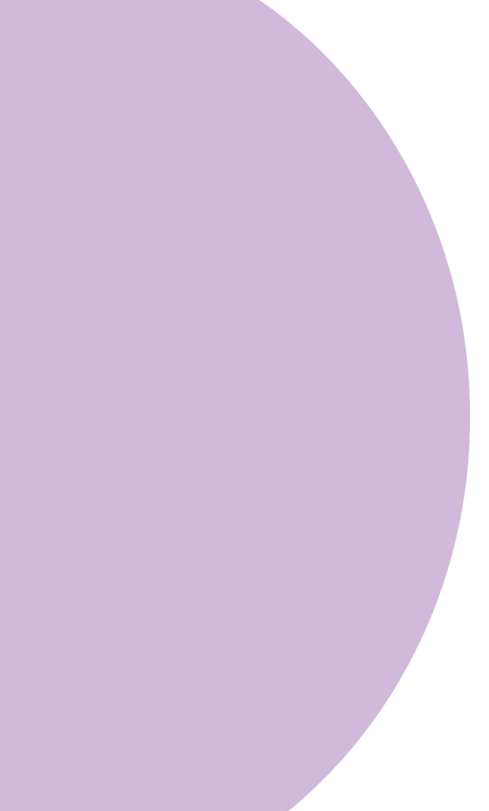 We are improving local and national court liaison arrangements so that sentencers are: 
Confident about probation services and the delivery of community sentences
Aware of the range of effective interventions being delivered or commissioned by probation;  
Assured of the quality and effectiveness of those services


Improving the quality of our advice to court and pre sentence reports will ensure that our proposals target specific interventions and treatment requirements,  supporting reduced reoffending
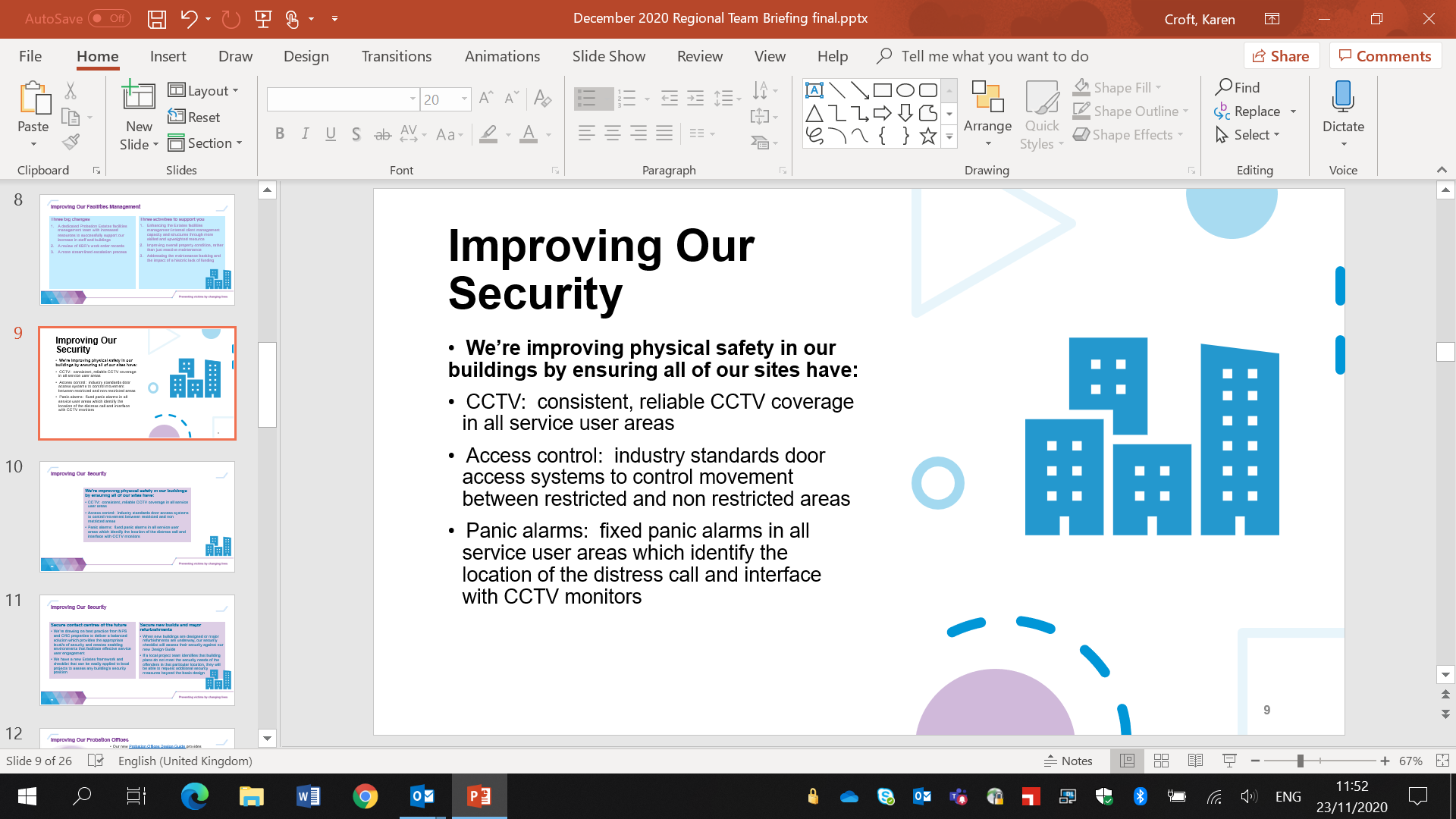 Background
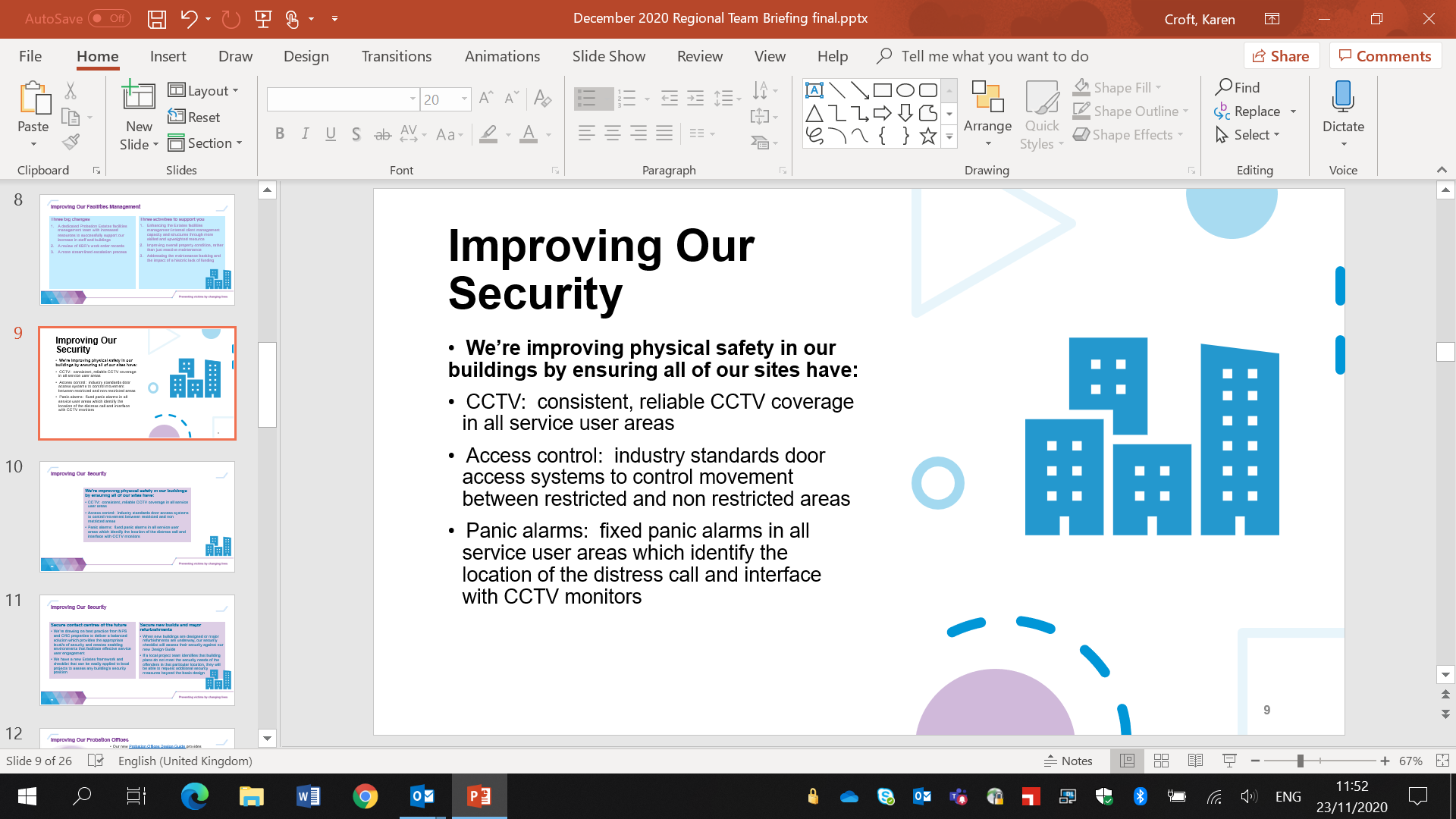 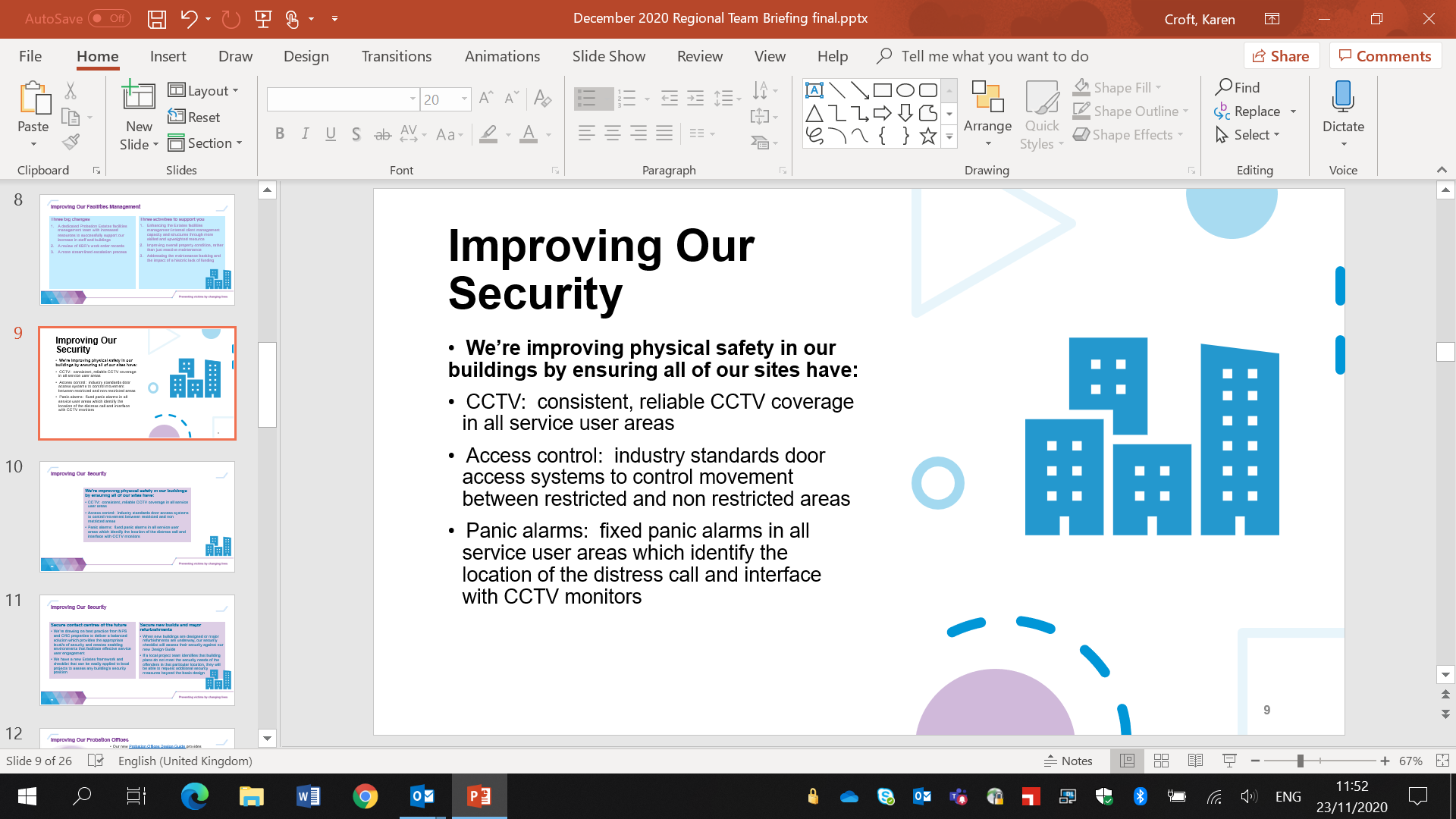 1
NEW Prepare a Case for Sentence Service
A new digital service for probation practitioners and administrators in magistrates’ courts
Provides an overview of all defendants attending court on a given day, including:
Their probation status and probation record
Information about any current orders
Offender manager details, requirements and attendance information
Our Staff FAQ provide you with full details
By providing this information in a more accessible and usable format, our staff will be able to provide better advice to the court with less effort and minimise avoidable adjournments
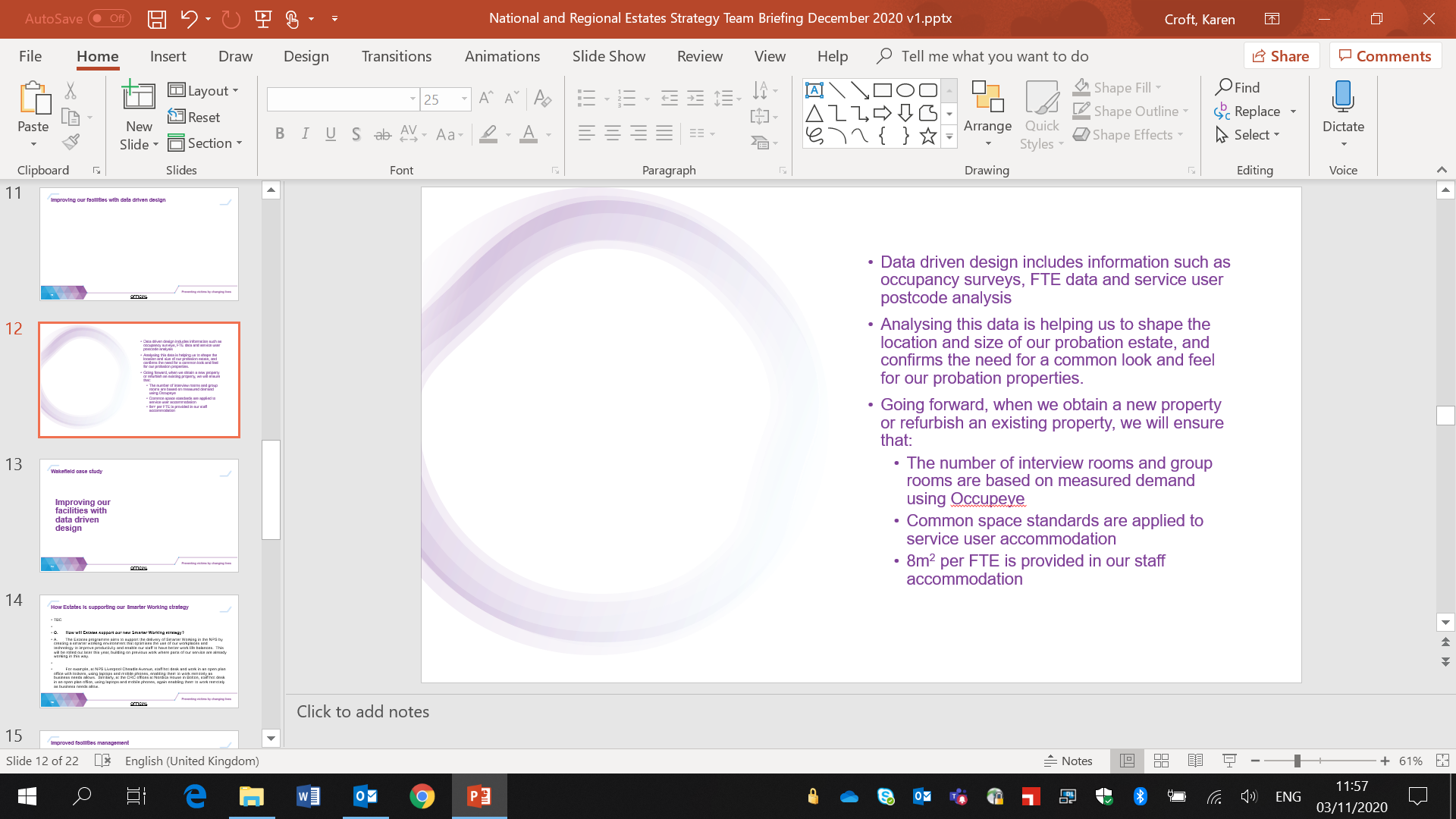 Service
Description
2
NEW Prepare a Case for Sentence Service
Benefits for court staff
Quick identification of potential probation cases of interest 
Time saved identifying defendants known to probation and gathering case information, such as offender manager details and current order information
Significant reduction in the number of clicks, screens and systems staff have to move between when preparing cases
Rollout plan and timings
Currently being trialled in North Tyneside and Sheffield
The trial will expand to around 10 courts in January and February, including Hull, Highbury Corner and Cardiff and involve 200 staff through May
A rollout plan will be developed which will see this service gradually introduced to all magistrates’ courts across England and Wales
We expect all court staff to have adopted the service by the second half of 2021

Your regional operational leadership team will need to know and do information to support this service launch
3